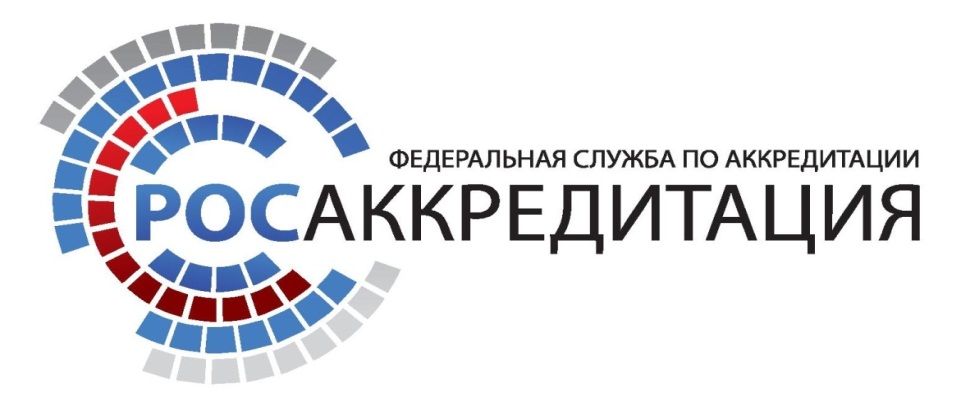 О развитии национальной системы аккредитации
Александр Логинов
Руководитель Управления Росаккредитации СФО
10 ноября 2016 г.
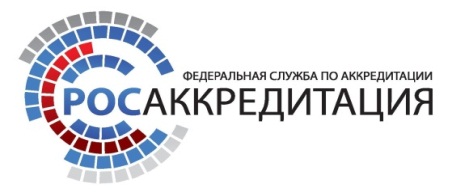 Этапы реформирования системы аккредитации
1 этап: 1 ноября 2011 – 1 июля 2012 года «Организационный»
Обеспечение непрерывного выполнения функций по аккредитации, организационное обеспечение создания Росаккредитации, разработка первоочередных подзаконных актов

2 этап: 1 июля 2012 – 1 января 2013 года «Формирование переходной модели»
Введение новых правил работы на подзаконном уровне, создание первоочередных информационных систем по аккредитации, начало работы территориальных органов Росаккредитации

3 этап: 1 января 2013 – 1 июля 2014 года «Внедрение переходной и формирование итоговой модели»
Повышение требований при аккредитации, активизация работы по контролю и привлечению к ответственности, принятие Федерального закона «Об аккредитации», разработка и принятие «Законопроекта-спутника» и корреспондирующих подзаконных актов (более 40), создание ФГИС Росаккредитации 

4 этап: 1 июля 2014 – 31 декабря 2016 года «Внедрение итоговой модели и международное признание»
Вступление в силу новых правил работы, фактическая переаккредитация всех организаций (более 10 000), внедрение системы менеджмента качества и системы обучения персонала, совершенствование ФГИС Росаккредитации, проведение процедуры международного признания российской системы аккредитации
2
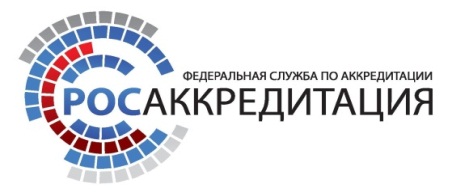 Цели государственного контроля
3
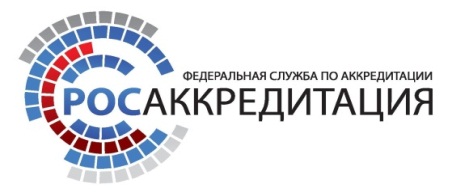 Рынок оценки соответствия изменился
4
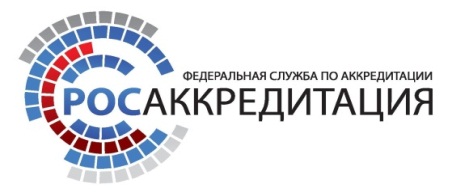 Подтверждение компетентности
11000 АККРЕДИТОВАННЫХ ЛИЦ
8000 ПОДАЛИ ЗАЯВЛЕНИЕ НА ПК
1600 ЛИШЕНЫ АККРЕДИТАЦИИ
94 НЕ ПРОШЛИ ПРОЦЕДУРУ ПК
5
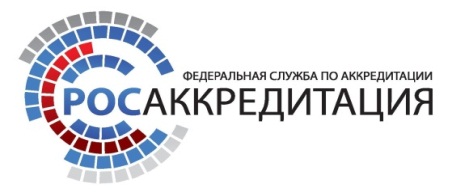 Основные поправки в нормативную базу
Введение запрета на рекламу услуг по сертификации организациями, не имеющими аккредитации
Реклама «Сертификат за час» от фирм-посредников
«Бегающие» лаборатории, отсутствующие по месту указанному в реестре
Установить административную ответственность за отсутствие по месту осуществления деятельности
Запретить выдачу сертификата соответствия на основании таких протоколов
Выдача документов на основании протоколов лишенной аккредитации лаборатории
Отсутствие механизма привлечения к ответственности мошенников, выдающих «липовые сертификаты»
Увеличение размеров штрафов 
до 1 млн. рублей
6
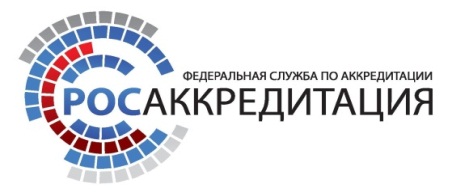 Требования к аккредитованным лицам
7
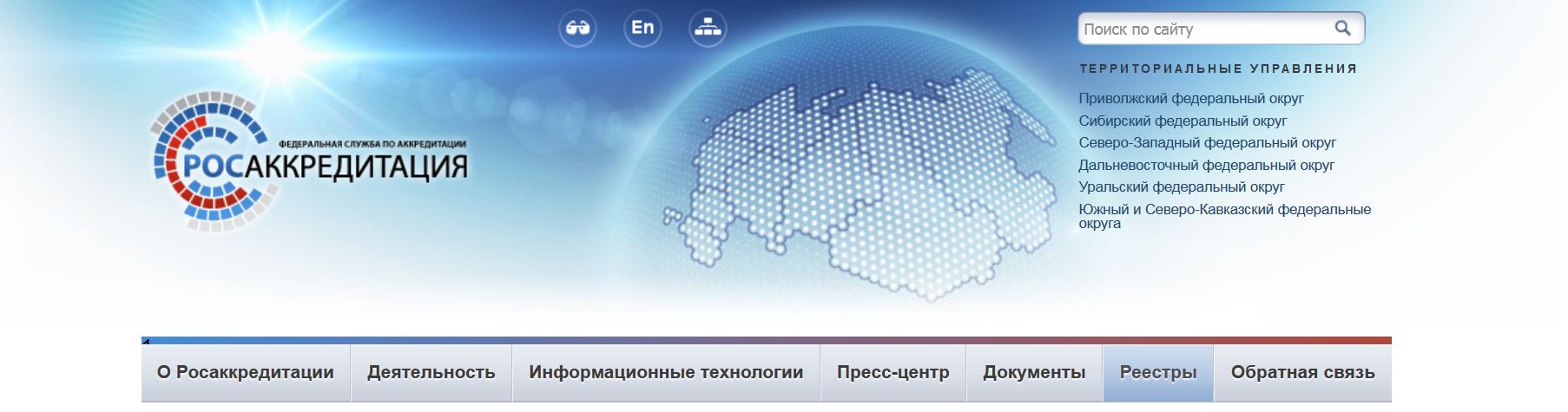 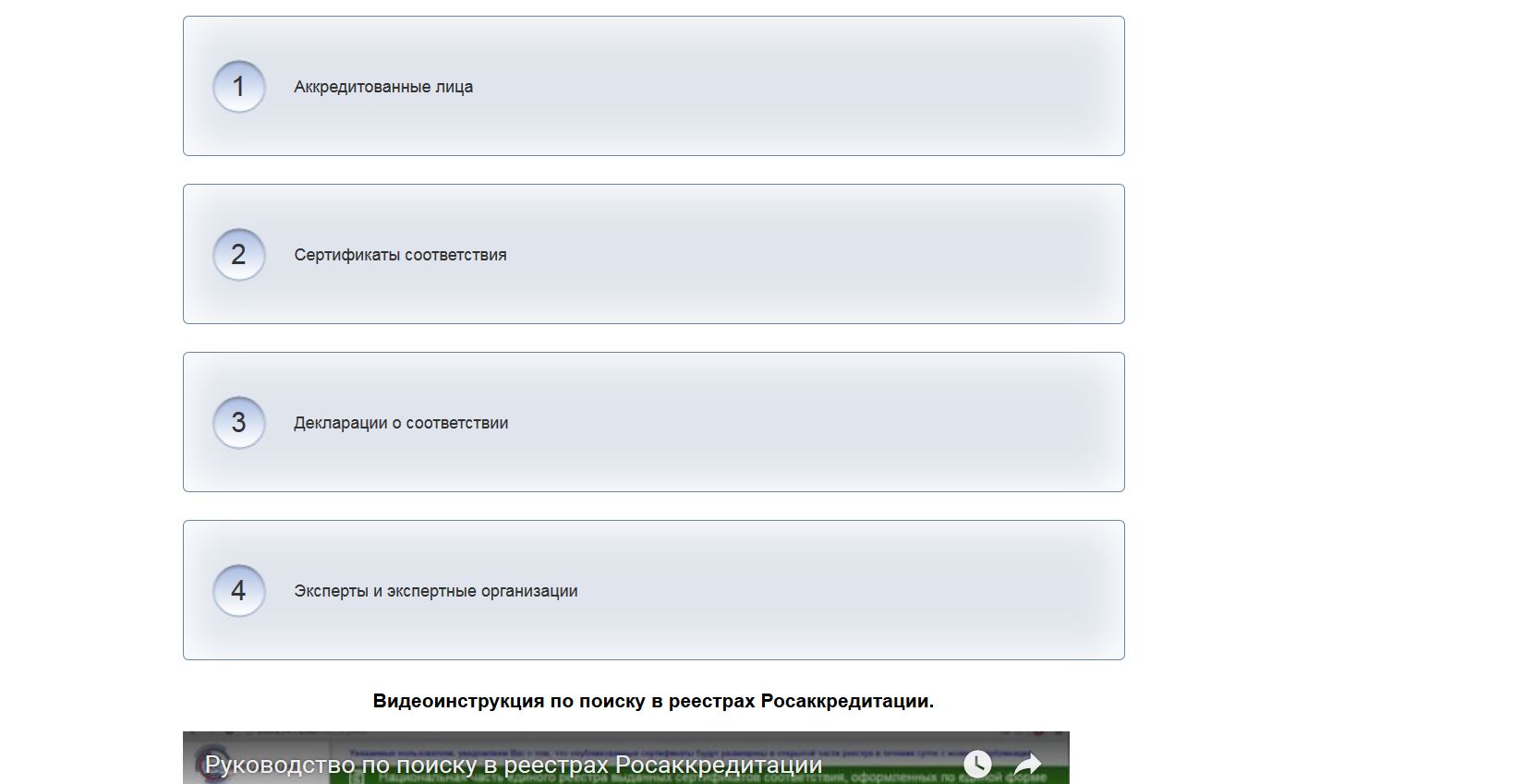 8
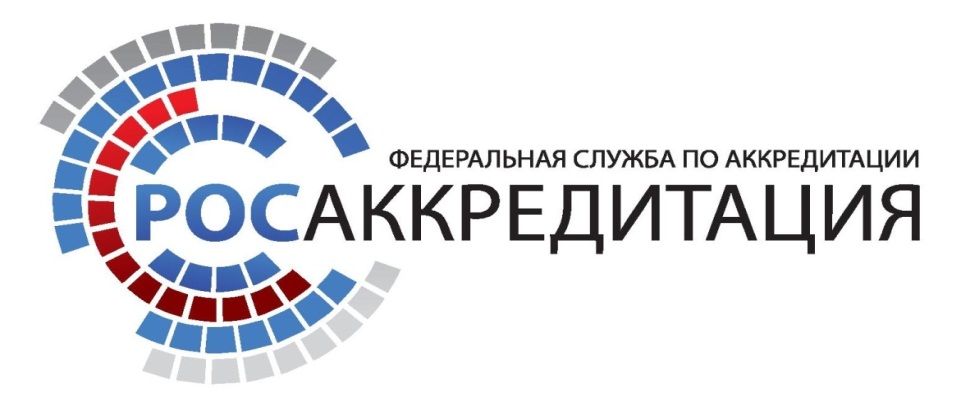 Спасибо за внимание!